Inflation and Unemploymentand the Phillips Curve
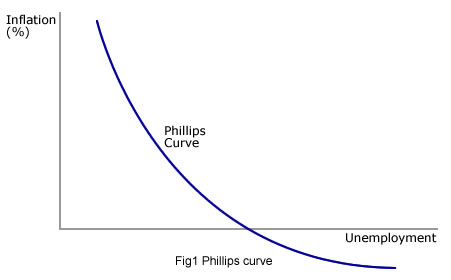 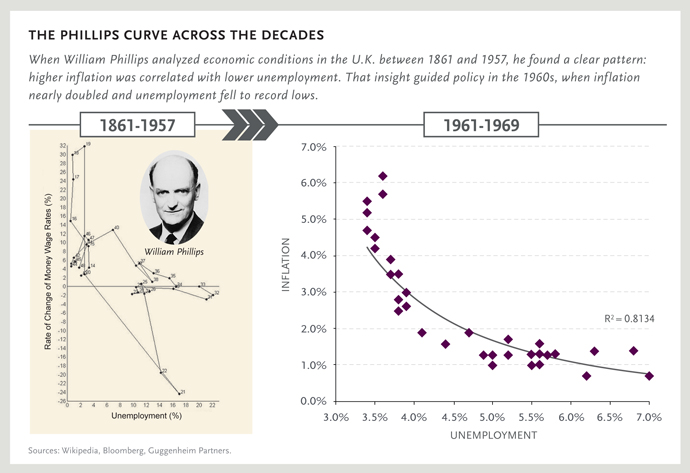 Short Run Phillips Curve
        A.  Inverse relationship between inflation and 	unemployment
	1.  Low unemployment leads to rising wages which 	 	      leads to inflation
	2.  high unemployment leads to falling wages which 	     keeps inflation low
         B.  SRPC is draw to a particular inflationary expectation
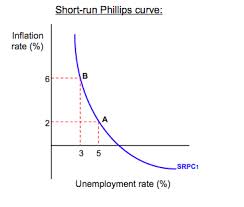 Long Run Phillips Curve
      A  in the long run there is no trade off between 	unemployment and inflation
      B.  The economy will adjust to the natural rate of 	unemployment
       C.  LRPC crosses SRPC where EXPECTED inflation is equal to
             ACTUAL inflation
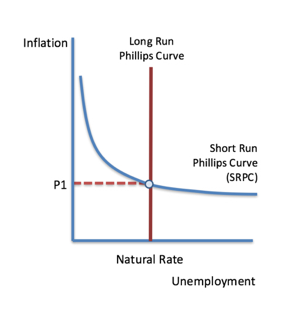 Shifting the Phillips Curve
        A.  LRPC - NEVER shift LRPC – it will always be at the natural 	rate of 	unemployment
        B.  SRPC
       	1.  AD – if AD shifts there is movement along the SRPC
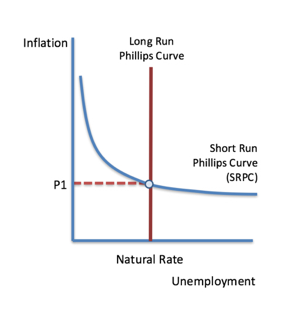 Decrease AD – shift left
Price Level
inflation
LRAS
LRPC
SRAS
A
PLe
A
SRPC
AD
Ye
Real GDP
unemployment
Decrease AD – shift left
Price Level
inflation
LRAS
LRPC
SRAS
A
PLe
A
B
PL1
SRPC
AD
AD1
Ye
Real GDP
Y1
unemployment
AD
Price
Output
Inflation
unemployment
Price Level
inflation
LRAS
LRPC
SRAS
A
PLe
A
B
B
PL1
SRPC
AD
AD1
Ye
Real GDP
Y1
unemployment
Increase AD – shift right
Price Level
inflation
LRAS
LRPC
SRAS
A
PLe
A
SRPC
AD
Ye
Real GDP
Y1
unemployment
Increase AD – shift right
Price Level
inflation
LRAS
LRPC
SRAS
B
PL1
A
PLe
A
AD1
SRPC
AD
Ye
Real GDP
Y1
unemployment
AD
Price
Output
This corresponds to
Inflation
unemployment
Price Level
inflation
LRAS
LRPC
B
SRAS
B
PL1
A
PLe
A
AD1
SRPC
AD
Ye
Real GDP
Y1
unemployment
Shifting the Phillips Curve
        A.  LRPC - NEVER shift LRPC – it will always be at the natural 	rate of 	unemployment
        B.  SRPC
       	1.  AD – if AD shifts there is movement along the SRPC
	2.  SRAS – if SRAS shifts SRPC shifts
Decrease SRAS – shift left
Price Level
inflation
LRAS
LRPC
SRAS
A
PLe
A
SRPC
AD
Ye
Real GDP
unemployment
Decrease SRAS – shift left
Price Level
inflation
LRAS
LRPC
SRAS1
SRAS
B
PL1
A
PLe
A
SRPC
AD
Ye
Real GDP
Y1
unemployment
SRAS
Price
Output
Inflation
unemployment
Price Level
inflation
LRAS
LRPC
SRAS1
SRAS
B
B
PL1
A
PLe
A
SRPC1
SRPC
AD
Ye
Real GDP
Y1
unemployment
Increase SRAS – shift right
Price Level
inflation
LRAS
LRPC
SRAS
A
PLe
A
SRPC
AD
Ye
Real GDP
unemployment
Increase SRAS – shift right
Price Level
inflation
LRAS
LRPC
SRAS
SRAS1
A
PLe
A
B
PL1
SRPC
AD
Ye
Real GDP
Y1
unemployment
SRAS
Price
Output
Inflation
unemployment
Price Level
inflation
LRAS
LRPC
SRAS
SRAS1
A
PLe
A
B
B
PL1
SRPC
AD
SRPC1
Ye
Real GDP
Y1
unemployment
Shifting the Phillips Curve
        A.  LRPC - NEVER shift LRPC – it will always be at the natural 	rate of 	unemployment
        B.  SRPC
       	1.  AD – if AD shifts there is movement along the SRPC
	2.  SRAS – if SRAS shifts SRPC shifts
	3.  Expectations - changes in the expected rate of inflation 	  	      shift the SRPC
       		a.  If prices are expected to rise
		b.  Workers will ask for higher wages to maintain 			      purchasing power
		c.  Employers will be willing to pay if hiring workers in 		     the  future will be more expensive
		d.  Rising input prices means producers must raise 			      prices
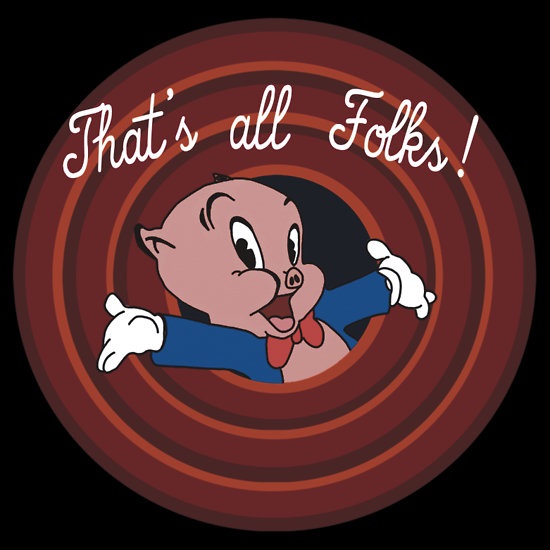